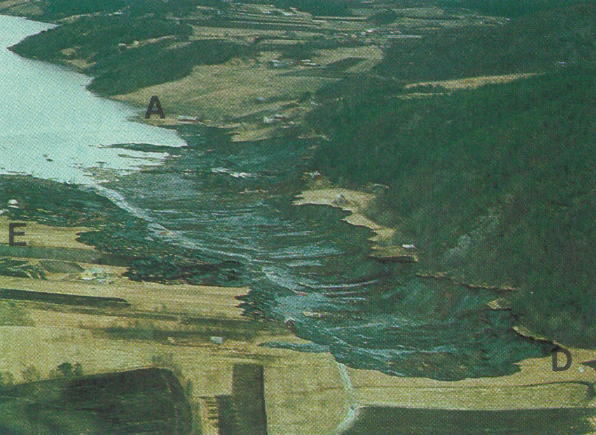 Group 10:
Brian Peterson
Ben Lesa
Travis  Meservy
Jacob Nelson
The QUICK CLAY LANDSLIDE IN RISSA, NORWAY
introduction
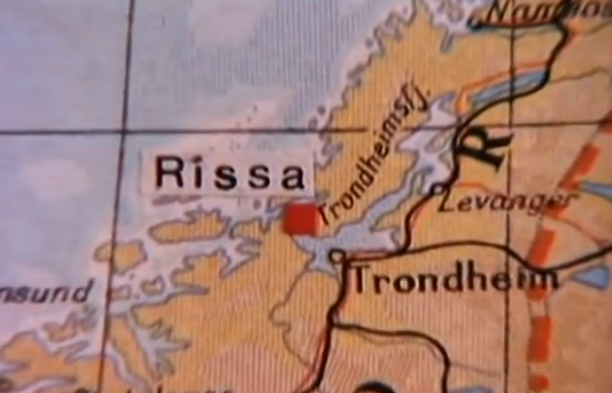 Rissa, Norway
April 29, 1978
330,000 m2
7 Farms
5 single Family Homes
1 killed
Formation of quick clay
Legend:
	Original
	Water
	Retreating Ice
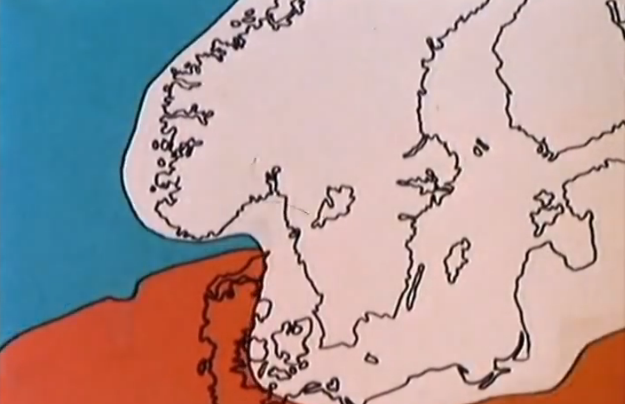 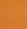 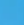 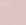 Formation of quick clay
Legend:
	Original
	Water
	Silt and Clay Deposit
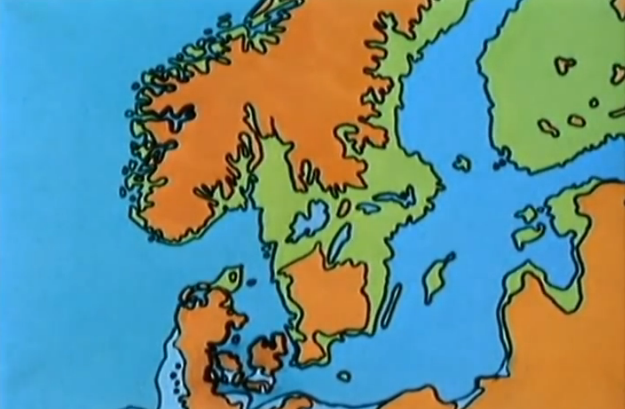 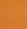 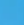 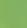 Formation of quick clay
Seepage causes the removal of salt from the soil
Seepage
Bedrock
Quick clay Properties
Landslide phases
Phase a
STARTS HERE
EXCAVATION
DEPOSIT
Video footage
Phase b
Phase c
PHASE C
LIQUEFIED QUICK CLAY
Phase c
Phase d
Phase e
Final
Research
Direct Shear Tests
Critical Stress < Ultimate Strength
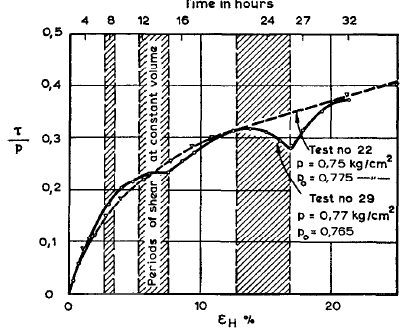 research
Chemical Behavior
Salt and Sensitivity
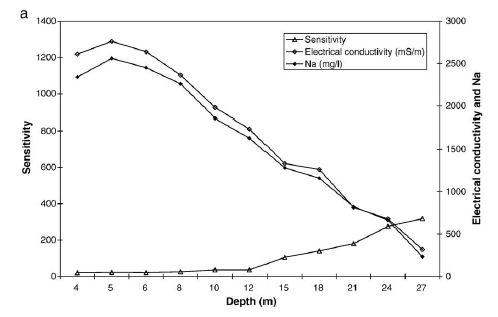 Questions
REFERENCES
1.  Landva, L. B. Direct Simple-Shear Tests on a Norwegian Quick Clay. 
2. L'Heureux, J. (n.d.). The 1978 Quick Clay Landslide at Risa, Mid NOrway: Subaqueous Morphology and Tsunami Simulation. Retrieved from http://www.researchgate.net/profile/Jean-Sebastien_LHeureux/publication/236164959_The_1978_quick_clay_landslide_at_Rissa_mid_Norway_subaqueous_morphology_and_tsunami_simulations/links/0deec51f92d9b96b57000000.pdf
3. Y. Andersson-Sko¨ld et al. / Engineering Geology 82 (2005) 107–118
4. https://www.youtube.com/watch?v=3q-qfNlEP4A